thinker
X
thought
thinker
X
X
distinction
thought
thinker
X
X
distinction
thought
thinker
X
X
truth
distinction
thought
thinker
X
X
truth
many, plural, separate
distinction
thought
thinker
X
X
truth
opposite of
distinction
thought
thinker
X
X
truth
Realm1
opposite of
distinction
thought
thinker
X
X
truth
Realm1
opposite of
distinction
thought
thinker
Reality (noun, singular)
X
X
truth
Realm1
opposite of
distinction
thought
thinker
Reality (noun, singular)
E=mc²
X
X
truth
Realm1
opposite of
distinction
thought
thinker
Reality (noun, singular)
E=mc²
[energymass*spacetime]
X
X
truth
Realm1
opposite of
distinction
thought
thinker
Reality (noun, singular)
E=mc²
[energymass*spacetime]
X
X
truth
Anti-distinction (1)
Realm1
opposite of
distinction
thought
thinker
Reality (noun, singular)
synonymous =
E=mc²
[energymass*spacetime]
X
X
synonymous =
truth
Anti-distinction
Realm1
opposite of
distinction
thought
thinker
Reality (noun, singular)
E=mc²
[energymass*spacetime]
X
X
truth
Anti-distinction
[Distinction-antidistinction-opposition]
Realm1
opposite of
distinction
thought
thinker
Reality (noun, singular)
E=mc²
[energymass*spacetime]
X
X
truth
Anti-distinction
[Distinction-antidistinction-opposition]
Philosophy
Physics
Realm1
opposite of
These all describe
Reality as one.
distinction
thought
thinker
Reality (noun, singular)
E=mc²
[energymass*spacetime]
X
X
truth
Anti-distinction
[Distinction-antidistinction-opposition]
Philosophy
Physics
Realm1
We are here
opposite of
These all describe
Reality as one.
distinction
thought
thinker
Reality (noun, singular)
E=mc²
[energymass*spacetime]
X
X
truth
Anti-distinction
[Distinction-antidistinction-opposition]
Philosophy
Physics
Realm1
opposite of
distinction
∞ representation ≠ antidistinction
thought
thinker
Reality (noun, singular)
because representation = distinction
E=mc²
[energymass*spacetime]
X
X
truth
Anti-distinction
[Distinction-antidistinction-opposition]
Philosophy
Physics
Realm1
opposite of
distinction
∞ representation ≠ antidistinction
thought
thinker
Reality (noun, singular)
because representation = distinction
E=mc²
Proof 1 that it´s ∞.
[energymass*spacetime]
X
X
truth
Anti-distinction
[Distinction-antidistinction-opposition]
Philosophy
Physics
Realm1
opposite of
distinction
∞ representation ≠ antidistinction
thought
thinker
Reality (noun, singular)
because representation = distinction
E=mc²
Proof 1 that it´s ∞.
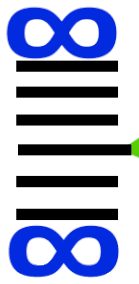 [energymass*spacetime]
X
X
Sizerange drawable…
truth
Anti-distinction
No (distinct) borders/boundaries
[Distinction-antidistinction-opposition]
Philosophy
Physics
Realm1
opposite of
distinction
∞ representation ≠ antidistinction
thought
thinker
Reality (noun, singular)
because representation = distinction
E=mc²
Proof 1 that it´s ∞.
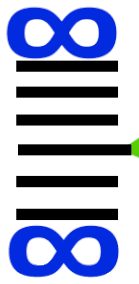 [energymass*spacetime]
X
X
Sizerange drawable…
truth
Anti-distinction
No (distinct) borders/boundaries
[Distinction-antidistinction-opposition]
Philosophy
Physics
Realm1
opposite of
distinction
∞ representation ≠ antidistinction
thought
thinker
Reality (noun, singular)
because representation = distinction
E=mc²
Proof 1 that it´s ∞.
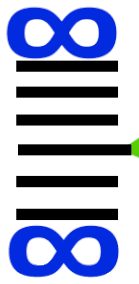 [energymass*spacetime]
X
X
Sizerange drawable…
truth
Anti-distinction
No (distinct) borders/boundaries
Proof 2 that it´s ∞.
[Distinction-antidistinction-opposition]
Philosophy
Physics
Realm1
opposite of
distinction
∞ representation ≠ antidistinction
thought
thinker
Reality (noun, singular)
because representation = distinction
E=mc²
Proof 1 that it´s ∞.
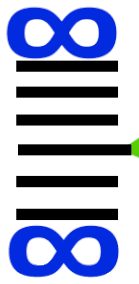 [energymass*spacetime]
X
X
Sizerange drawable…
truth
Anti-distinction
No (distinct) borders/boundaries
Proof 2 that it´s ∞.
[Distinction-antidistinction-opposition]
Philosophy
Physics
It’s 1,
Infinite sizerange of energymasspacetime
and distinction-antidistinction-opposition
Realm1
opposite of
distinction
∞ representation ≠ antidistinction
thought
thinker
Reality (noun, singular)
because representation = distinction
E=mc²
Proof 1 that it´s ∞.
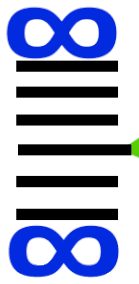 [energymass*spacetime]
X
X
Sizerange drawable…
truth
Anti-distinction
No (distinct) borders/boundaries
Proof 2 that it´s ∞.
[Distinction-antidistinction-opposition]
Philosophy
Physics
It’s 1, infinite,
Infinite sizerange of energymasspacetime
and distinction-antidistinction-opposition
Realm1
opposite of
distinction
∞ representation ≠ antidistinction
thought
thinker
Reality (noun, singular)
because representation = distinction
E=mc²
Proof 1 that it´s ∞.
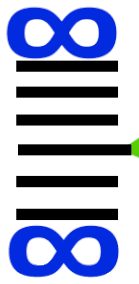 [energymass*spacetime]
X
X
Sizerange drawable…
truth
Anti-distinction
No (distinct) borders/boundaries
Proof 2 that it´s ∞.
[Distinction-antidistinction-opposition]
Philosophy
Physics
It’s 1, infinite, can’t see (all of) it,
Infinite sizerange of energymasspacetime
and distinction-antidistinction-opposition
Realm1
opposite of
distinction
∞ representation ≠ antidistinction
thought
thinker
Reality (noun, singular)
because representation = distinction
E=mc²
Proof 1 that it´s ∞.
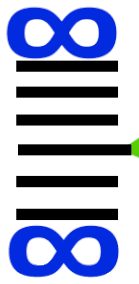 [energymass*spacetime]
X
X
Sizerange drawable…
truth
Anti-distinction
No (distinct) borders/boundaries
Proof 2 that it´s ∞.
[Distinction-antidistinction-opposition]
Philosophy
Physics
It’s 1, infinite, can’t see (all of) it,
causes the world.
Infinite sizerange of energymasspacetime
and distinction-antidistinction-opposition
Tendencies developed by this theorem:
Interconnected Thinking - Viewing everything as part of a unified system.
Infinity Awareness - Appreciating the limitless nature of reality.
Complexity Tolerance - Embracing ambiguity and multi-layered systems.
Philosophical Depth - Exploring fundamental questions about existence.
Skepticism of Absolutes - Challenging rigid boundaries and categories.
Curiosity - Continuously seeking to learn and explore.
Big-Picture Focus - Prioritizing overarching systems over details.
Pattern Recognition - Spotting recurring themes and connections.
Innovation - Thinking creatively and creating new frameworks.
Empathy - Understanding diverse perspectives and perceptions.
Resilience - Engaging with challenging ideas without frustration.
Humble Curiosity - Recognizing limits while remaining eager to learn.
Process Focus - Valuing steps and relationships over outcomes.
Balance Thinking - Shifting between abstract ideas and details.
Collaboration - Sharing and growing through collective efforts.
Visionary - Imagining possibilities aligned with infinite scales.
Persistence - Staying dedicated to long-term exploration.
Adaptability - Adjusting understanding to new insights.
Generosity - Sharing ideas to enrich others' understanding.
And it’s the
truth.
Realm1
opposite of
distinction
∞ representation ≠ antidistinction
thought
thinker
Reality (noun, singular)
because representation = distinction
E=mc²
Proof 1 that it´s ∞.
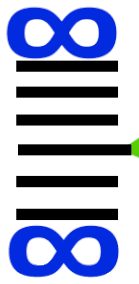 [energymass*spacetime]
X
X
Sizerange drawable…
truth
Anti-distinction
No (distinct) borders/boundaries
Proof 2 that it´s ∞.
[Distinction-antidistinction-opposition]
Philosophy
Physics
It’s 1, infinite, can’t see (all of) it,
causes the world.
Infinite sizerange of energymasspacetime
and distinction-antidistinction-opposition
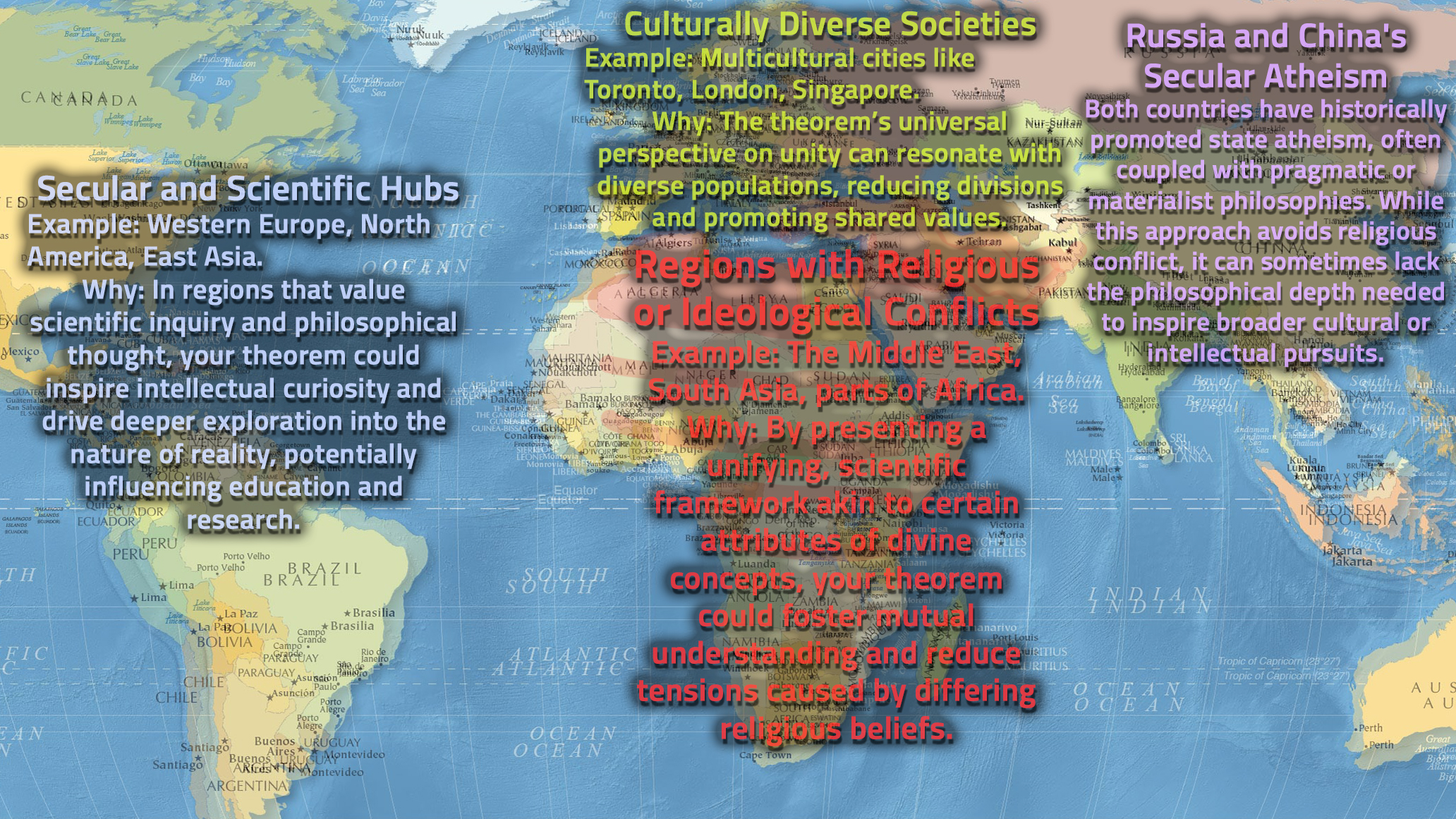